Boost je dorpszaal
Trefdag 7                    TOEGANKELIJKHEID EN RESERVATIESYSTEMEN
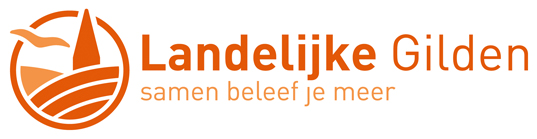 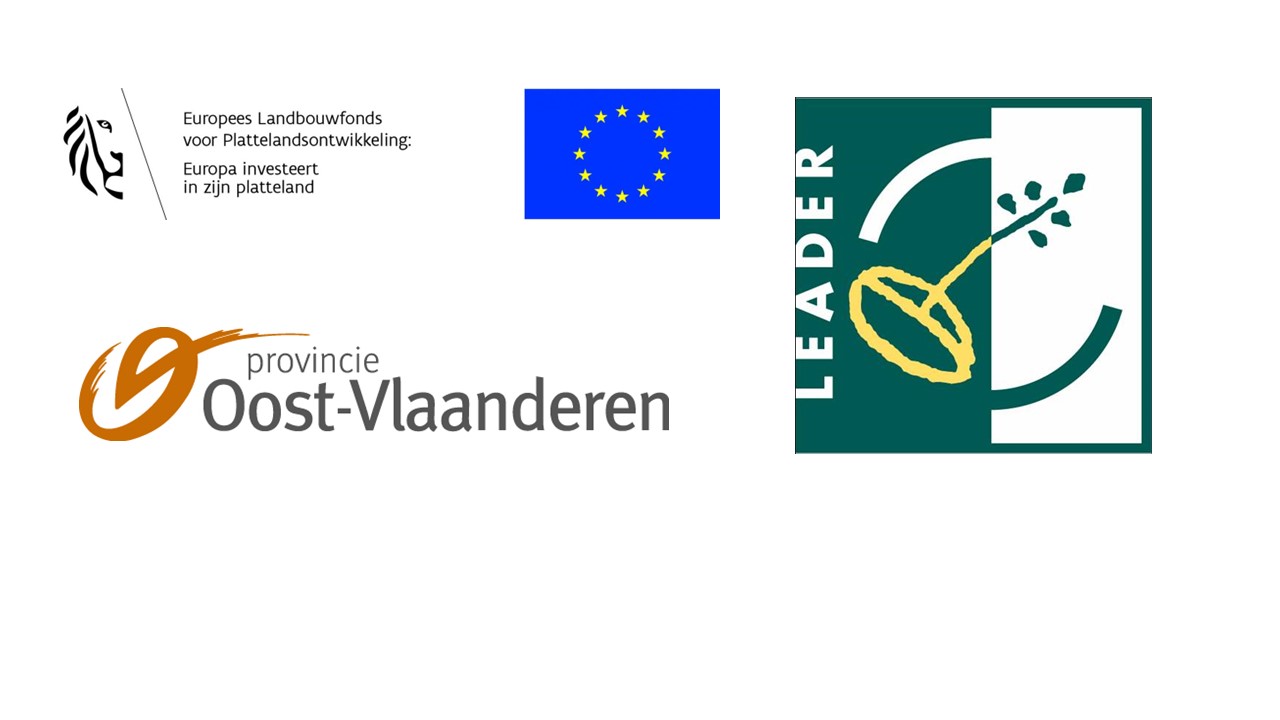 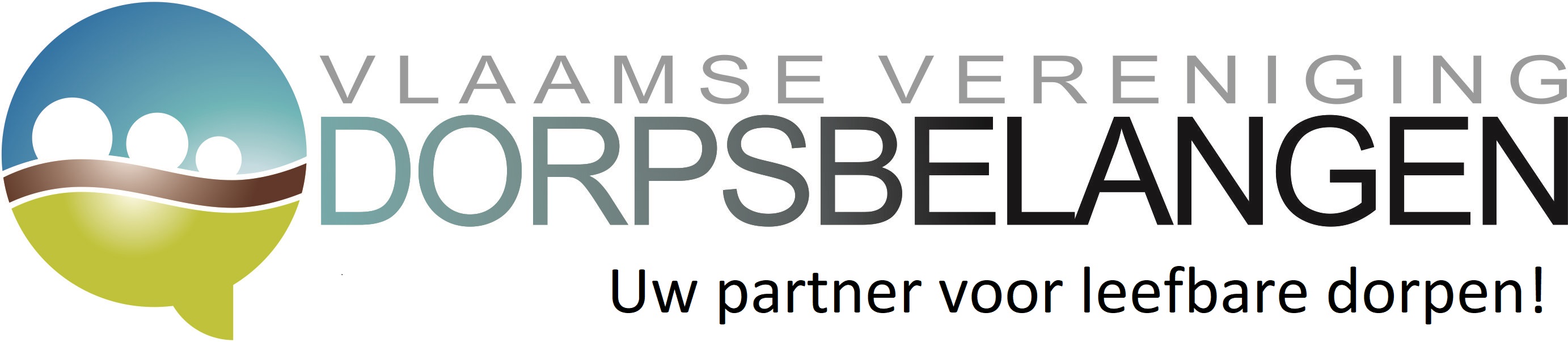 Boost je dorpszaal
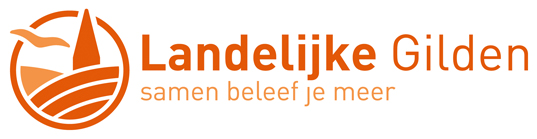 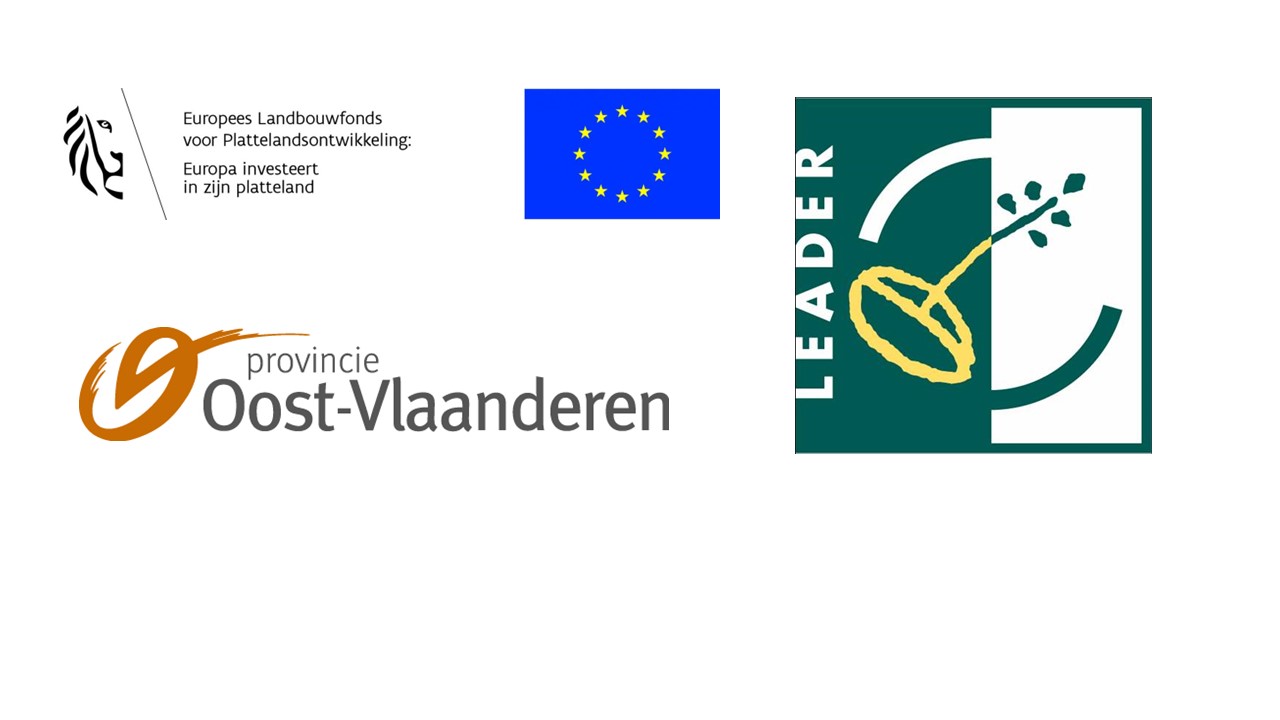 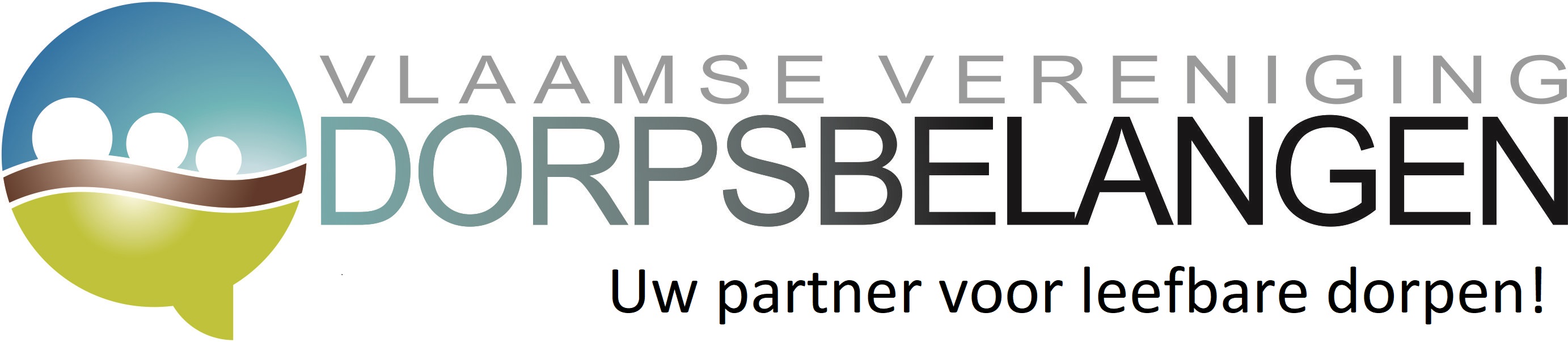 Boost je dorpszaal
Schriek                   Het verhaal van een tevreden bestuur
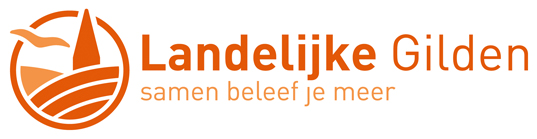 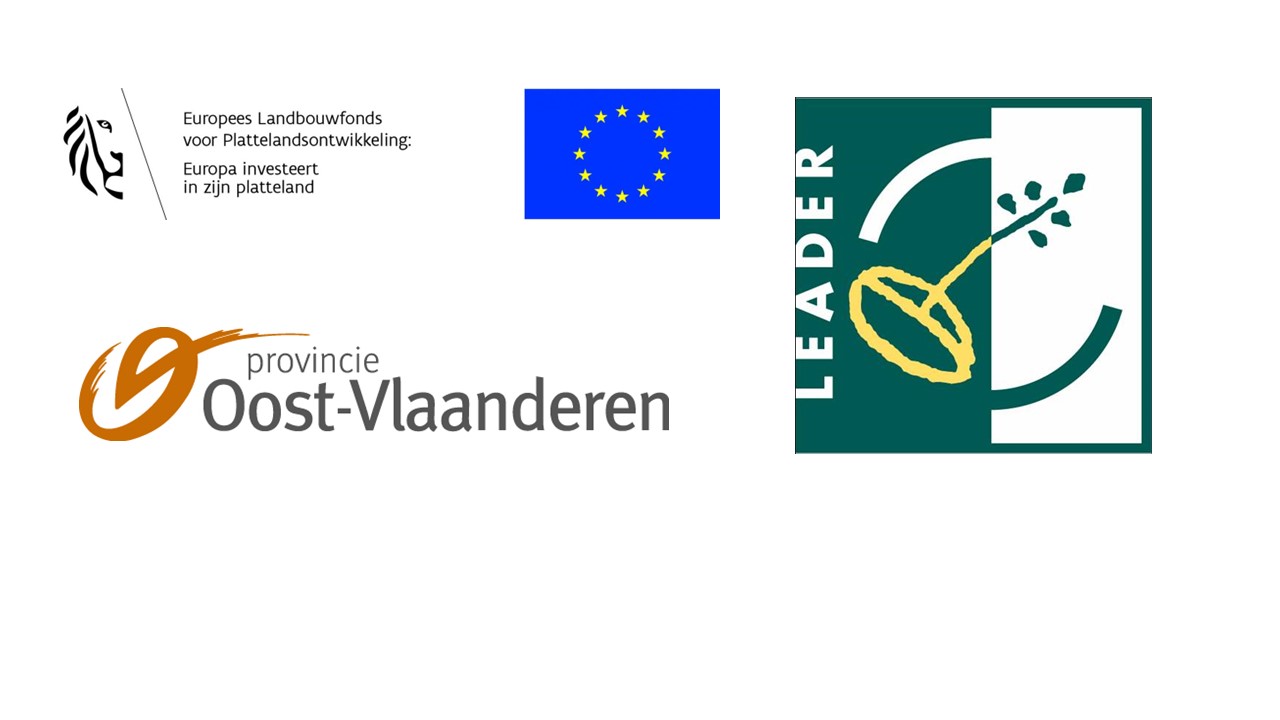 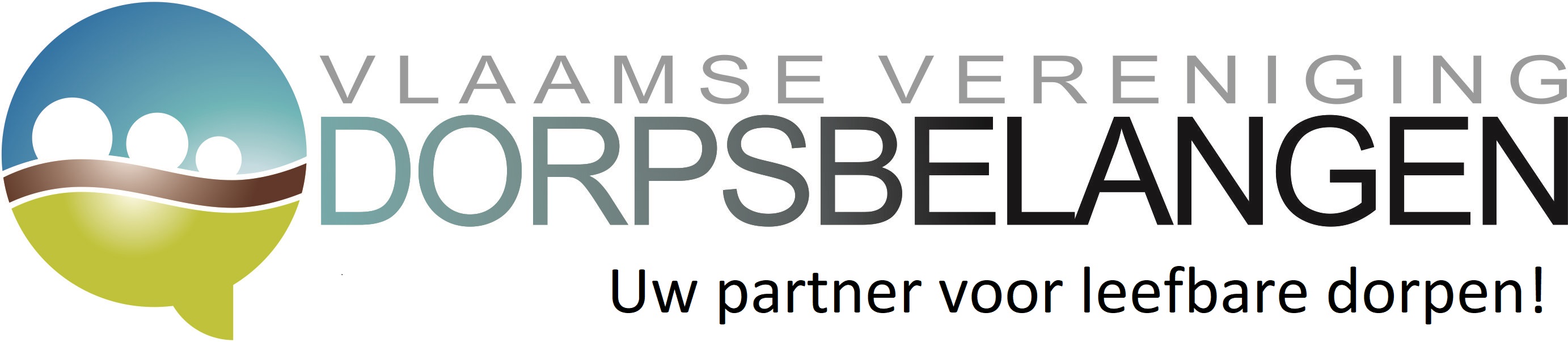 Boost je dorpszaal
Zoektocht naar geschikt systeem 
Nadelen aan vorig systeem wegwerken
Efficiëntie voorop! 
Tapkey: een handige app.
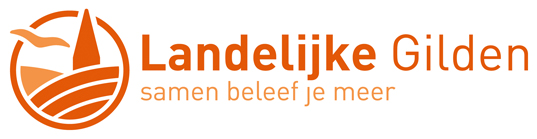 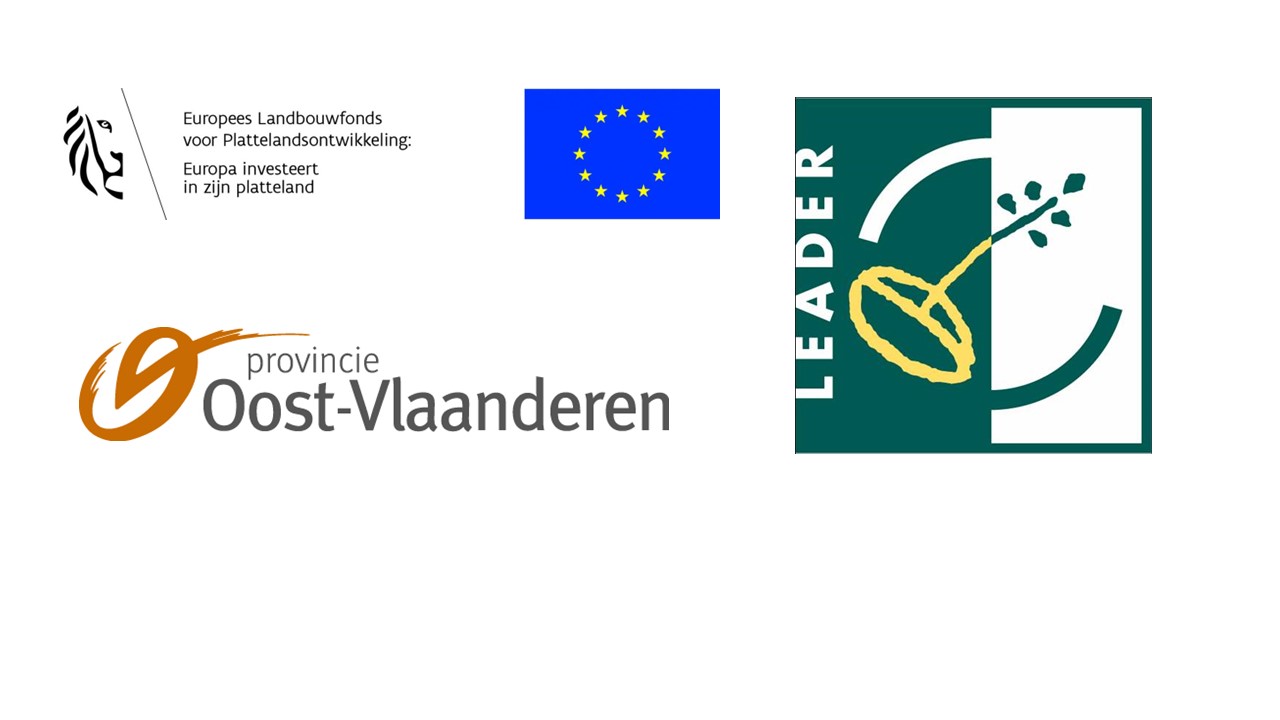 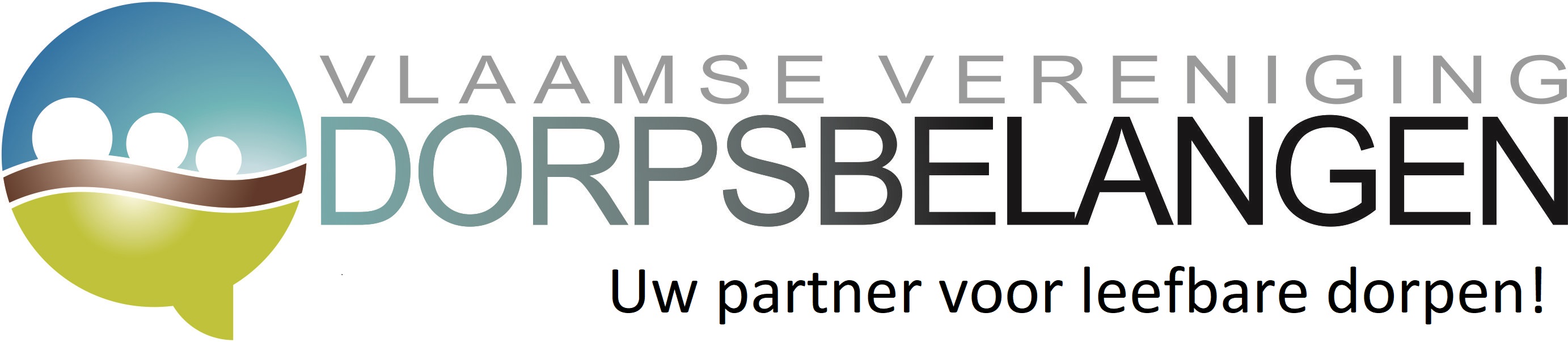 [Speaker Notes: Sleutel lag bij eenzelfde persoon: druk en verantwoordelijkheid bij die persoonkregen soms sleutel niet terug
Voor huurders extra taak om sleutel telkens op te halen en terug te brengen]
Boost je dorpszaal
Stappenplan
- Huurder belt naar verantwoordelijke
- Beheerder PC stuurt handleiding door + filmpje- Huurder moet app installeren en eenmalig account aanmaken.
- Beheerder kan personen toegang geven tot de zaal. 
- Huurder kan de hoofddeur openen met de app op de telefoon.


   https://www.youtube.com/watch?v=hwrDEove1xk
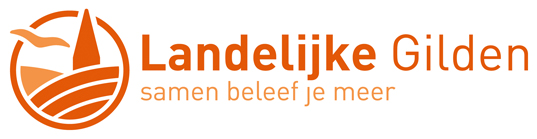 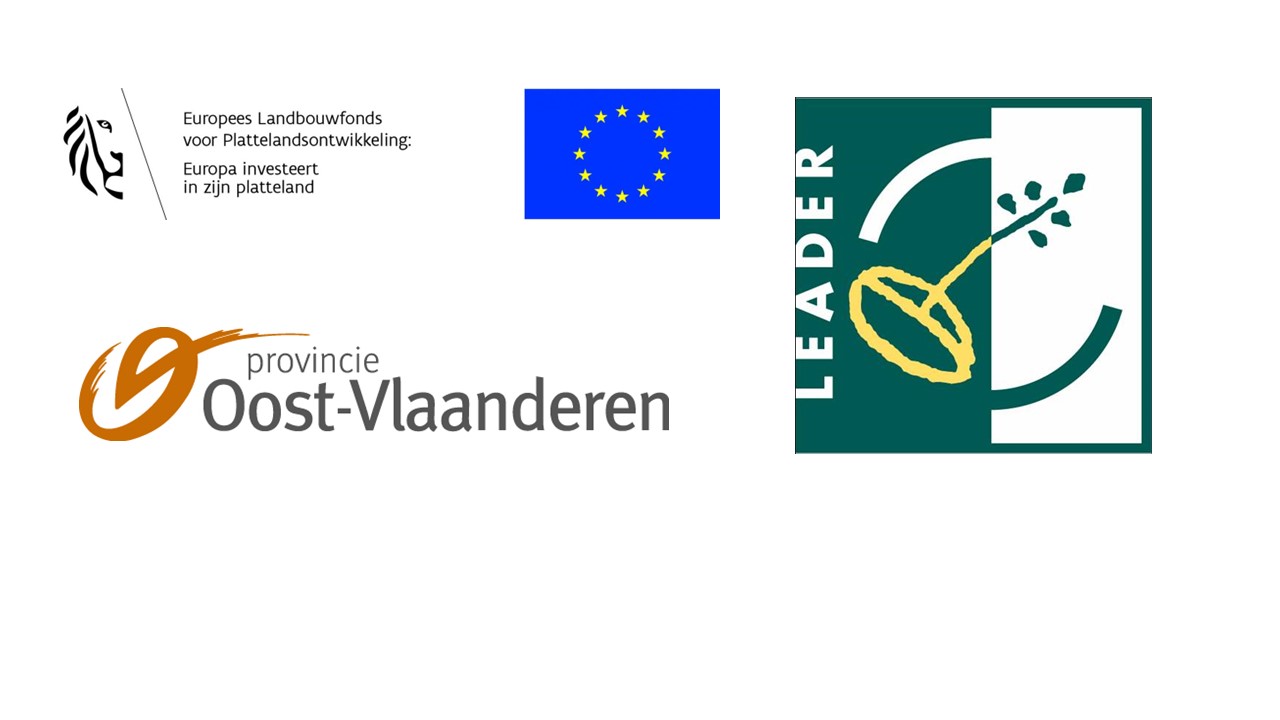 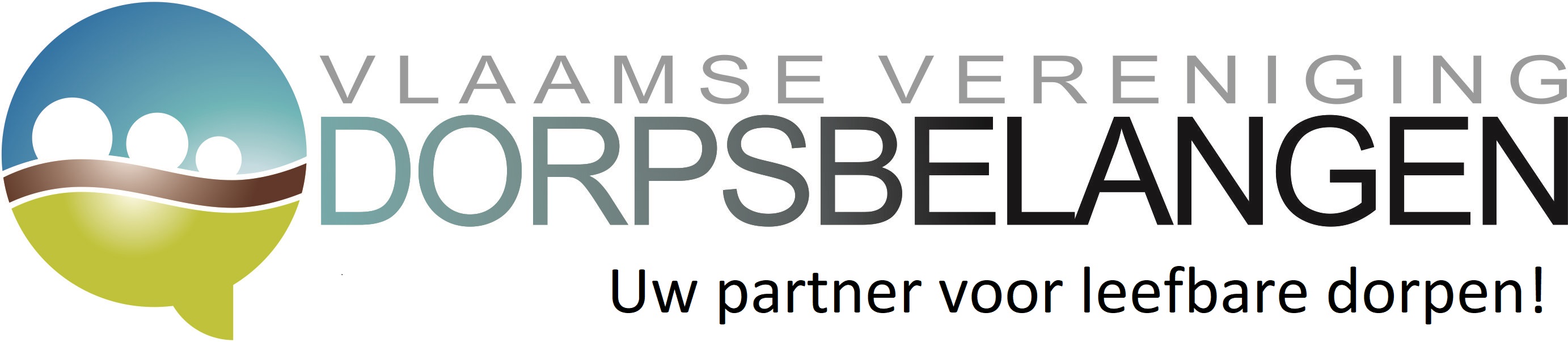 Boost je dorpszaal
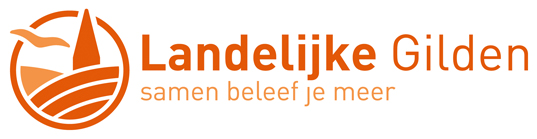 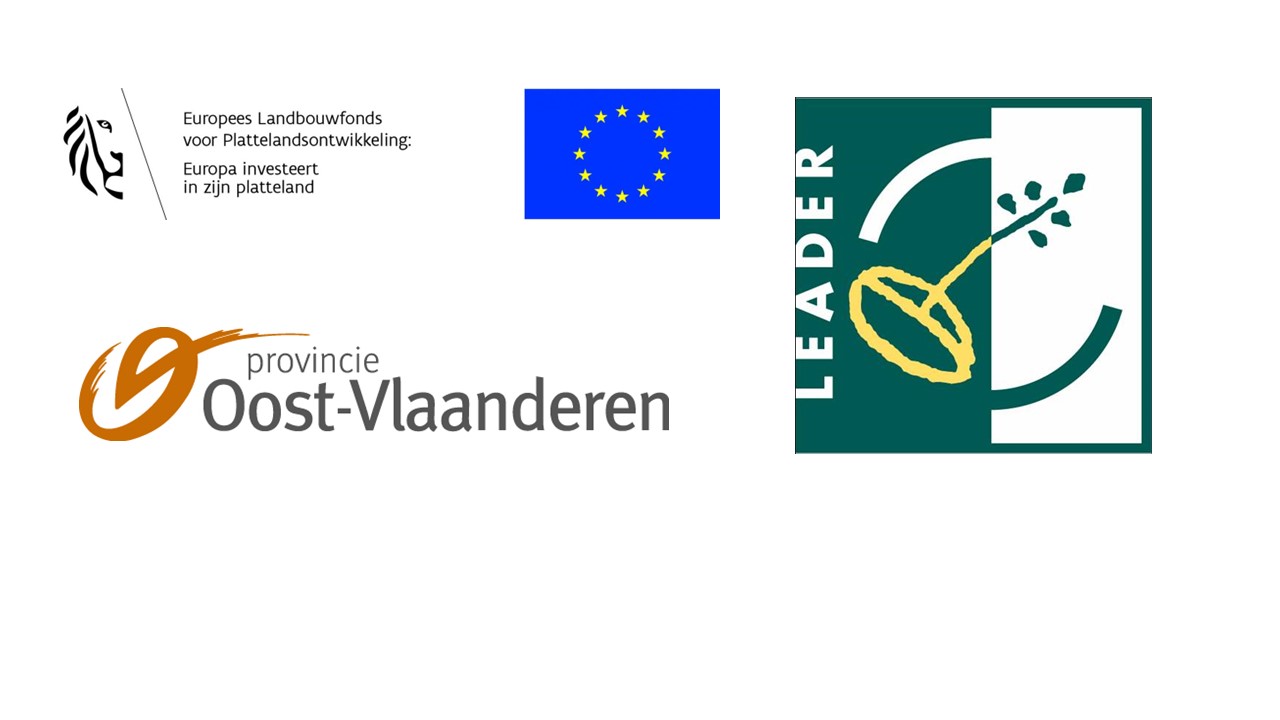 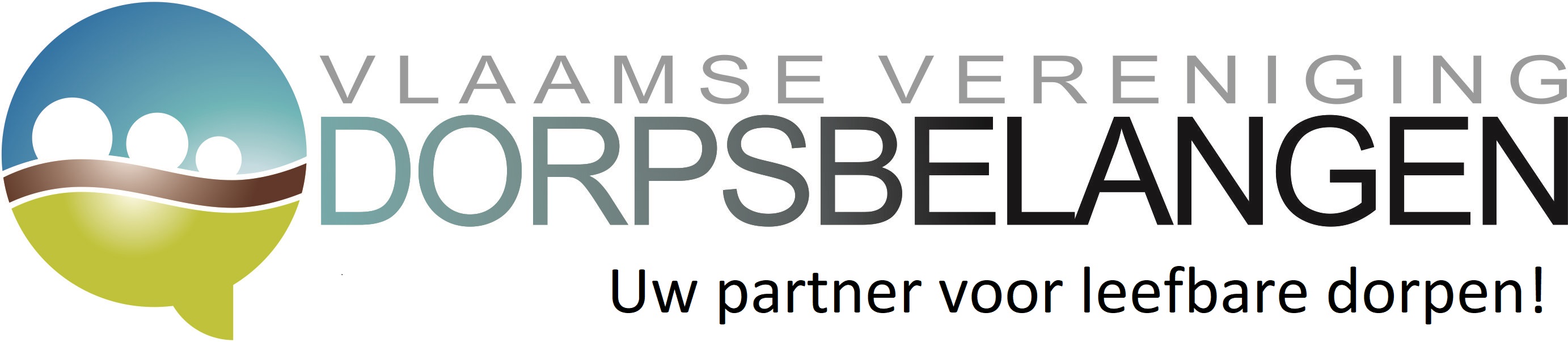 Boost je dorpszaal
Kostenplaatje

€700 voor het hoofdslot
Nieuwe sloten voor andere deuren – afhankelijk van aantal deuren (bij hen €800)
Facultatief = Badges: €16/stuk
Facultatief = extra toegang €50/jaar voor 10 extra’s.
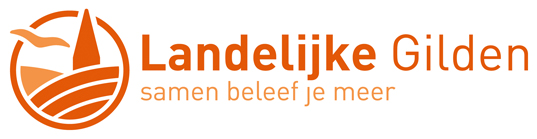 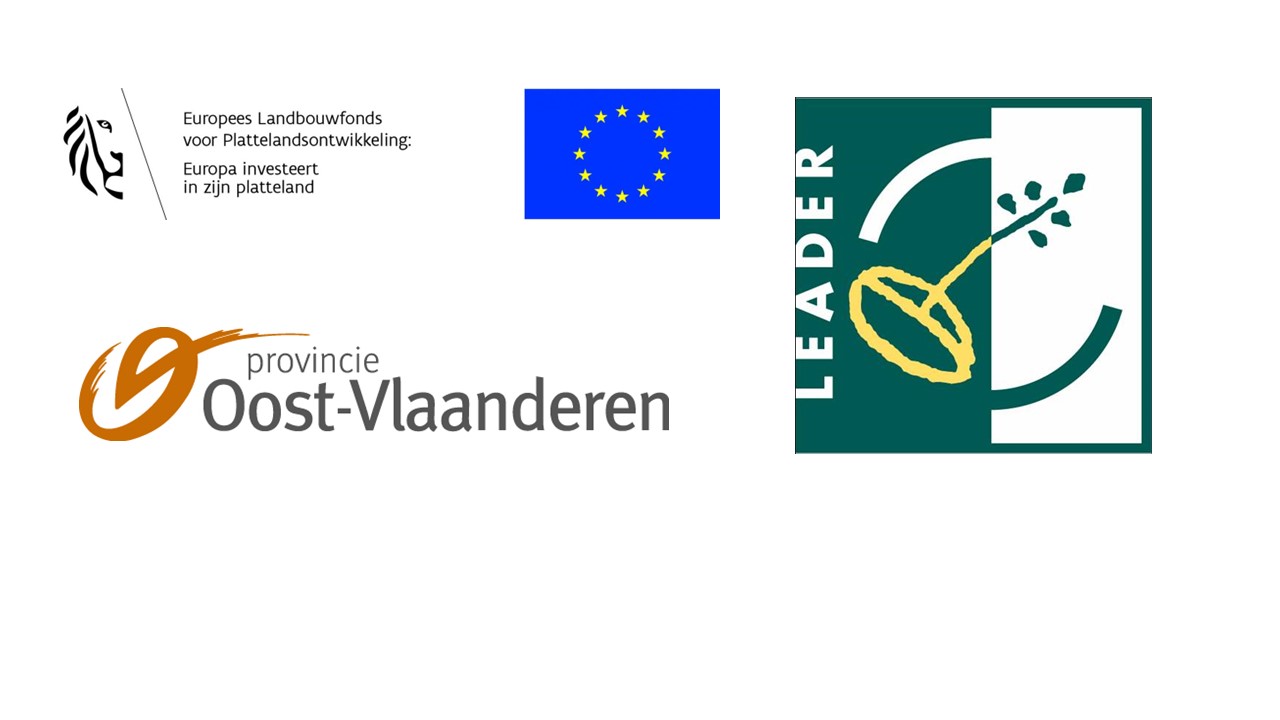 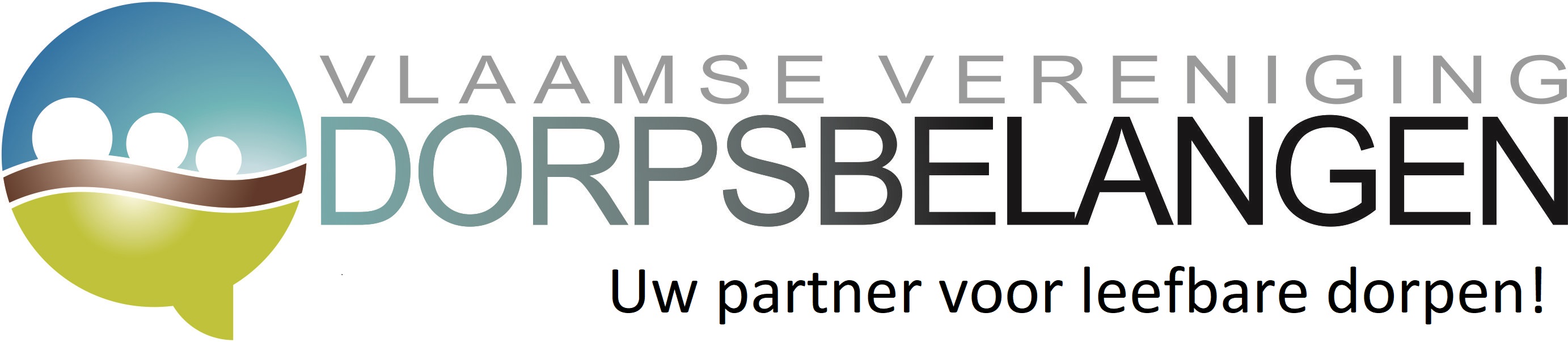